SUPERVISOR & INTERVIEWER | MENUS
NPHC 2024 TRAINING
Introduction
A MENU is an application module that controls all the applications that will be used in the enumeration exercise of NPHC 2024

Its divided into two parts the Interviewer menu and the supervisor menu
Supervisor
Login
Entry Application
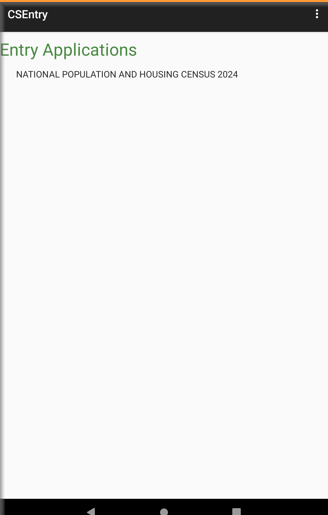 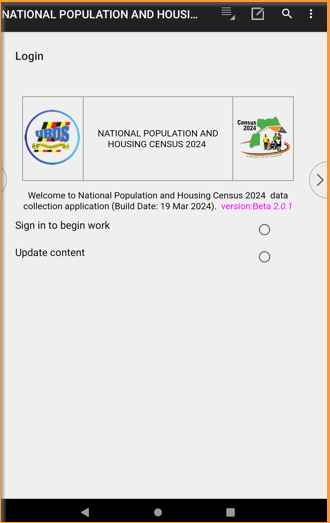 Verification of login details
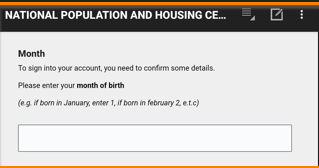 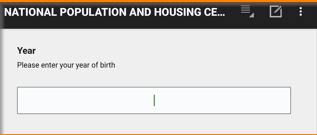 Carefully enter month, year of birth and your telephone number to begin interview
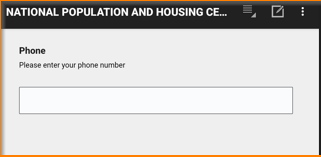 Selecting the Mode
Census Mode
Training Mode
Pin Code
Set your 4 digit pin code
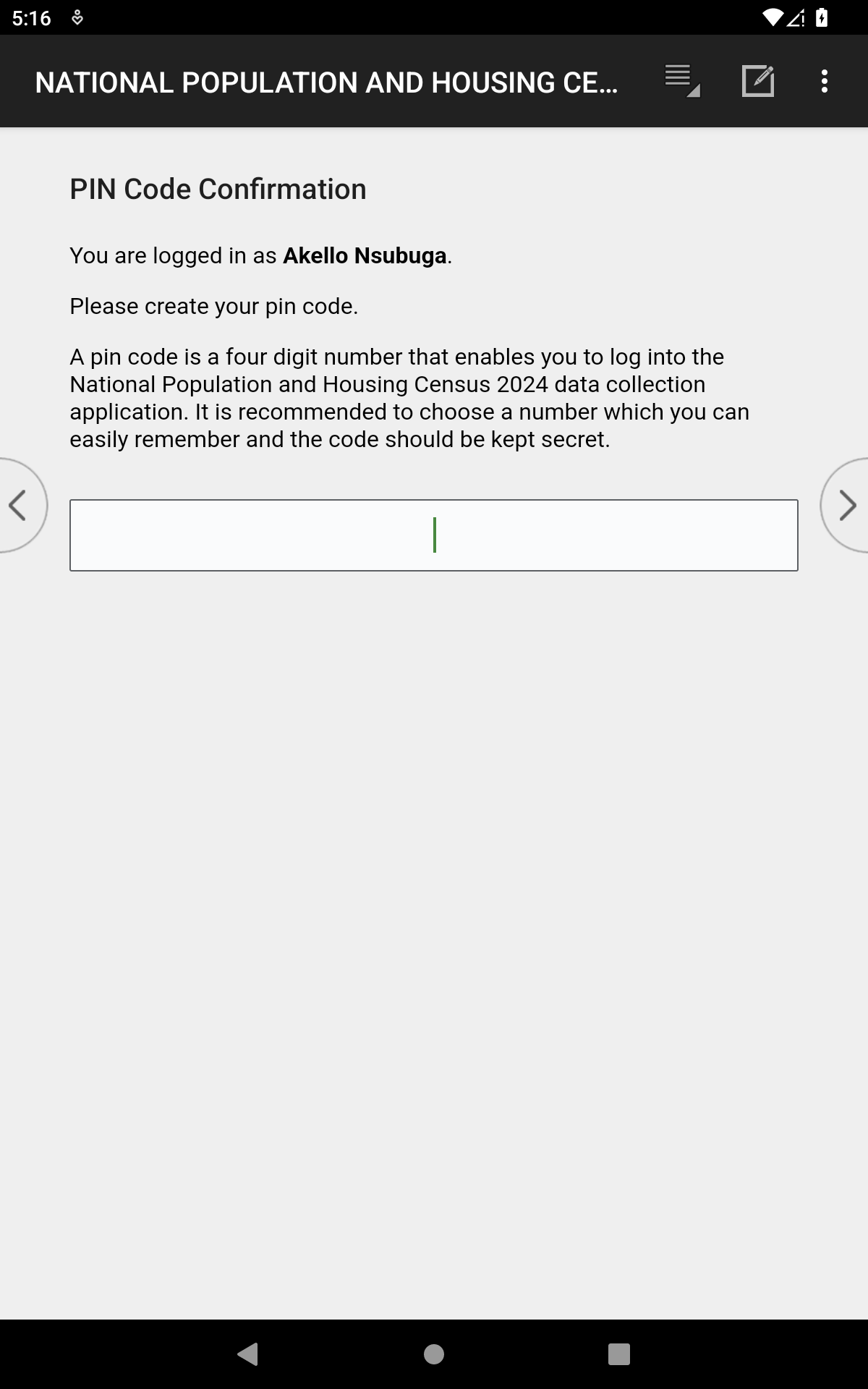 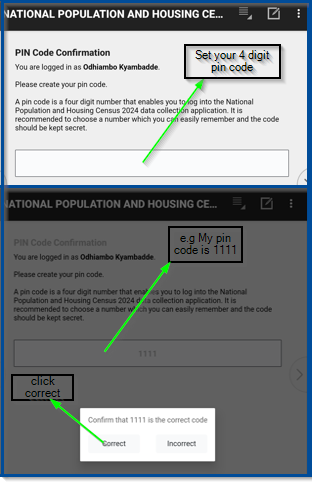 [Speaker Notes: A new screenshot with comments outside]
Supervisor Assignment
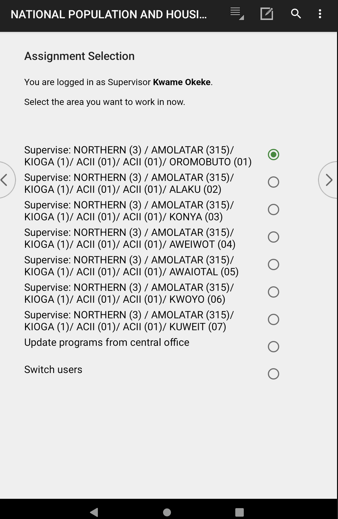 Select the Village to apply a community questionnaire
Update and switch users
Supervisor Menu: Start Community Questionnaire
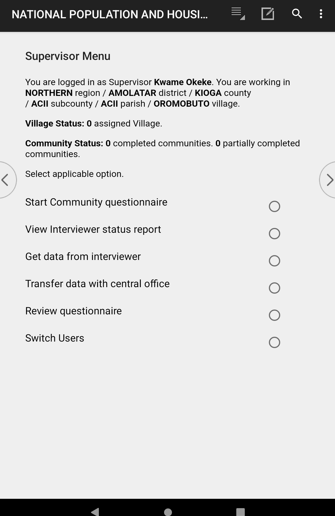 Select start community questionnaire to start interviewing
[Speaker Notes: Include a screenshot for viewing the status report]
Supervisor Menu: View Status Report
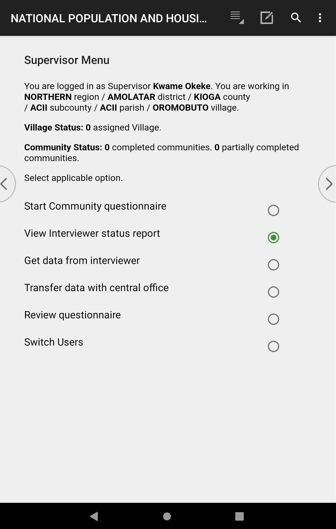 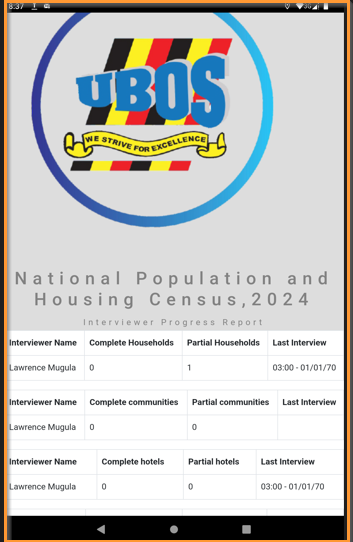 [Speaker Notes: Include a screenshot for viewing the status report]
Supervisor Menu: Get data from interviewer
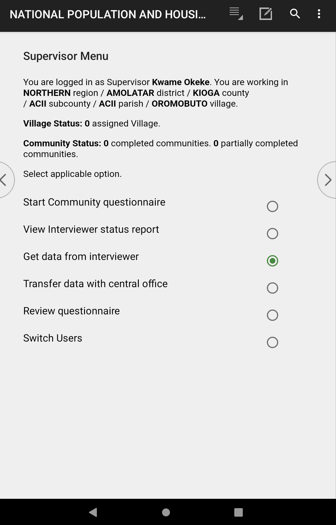 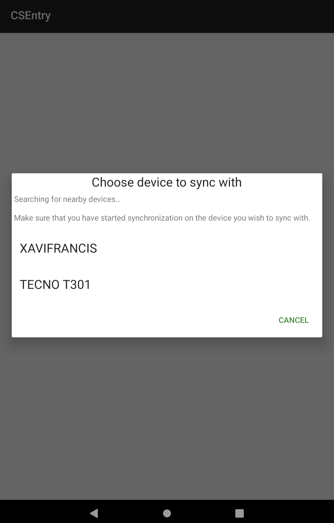 Supervisor Menu: Transfer data with central office
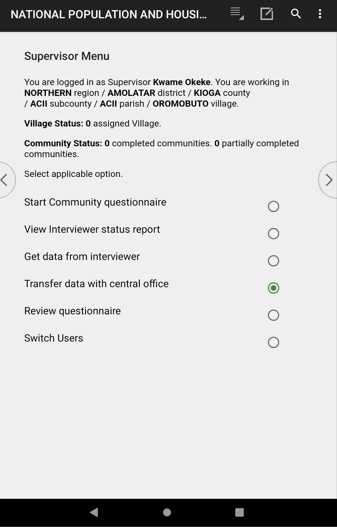 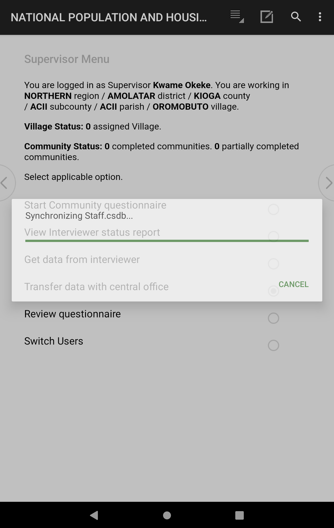 [Speaker Notes: Missing screenshot for review questionnaire]
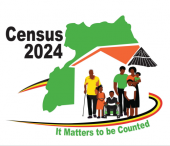 Supervisor Menu
Any Questions
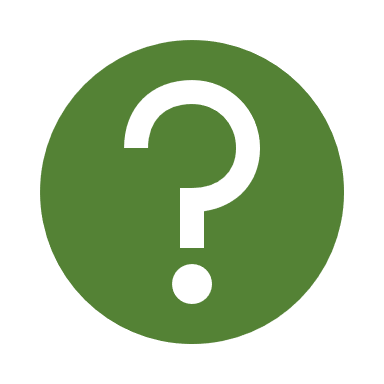 INTERVIEWER | MENU
NPHC 2024 TRAINING
Interviewer
Login
Entry Application
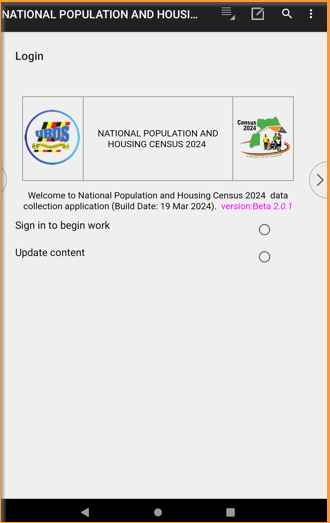 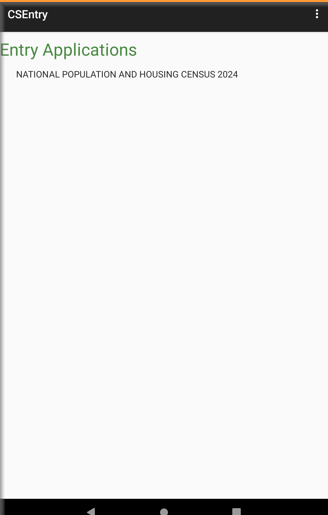 Verification of login details
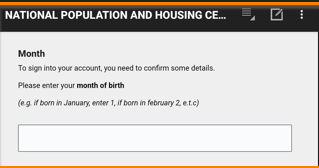 Carefully enter month, year of birth and your telephone number to begin interview
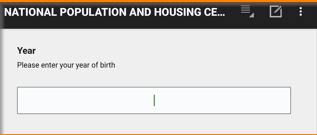 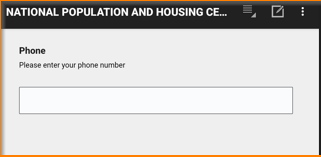 Selecting the Mode
Training Mode
Census Mode
Pin Code
Set your four (4) digit pin code
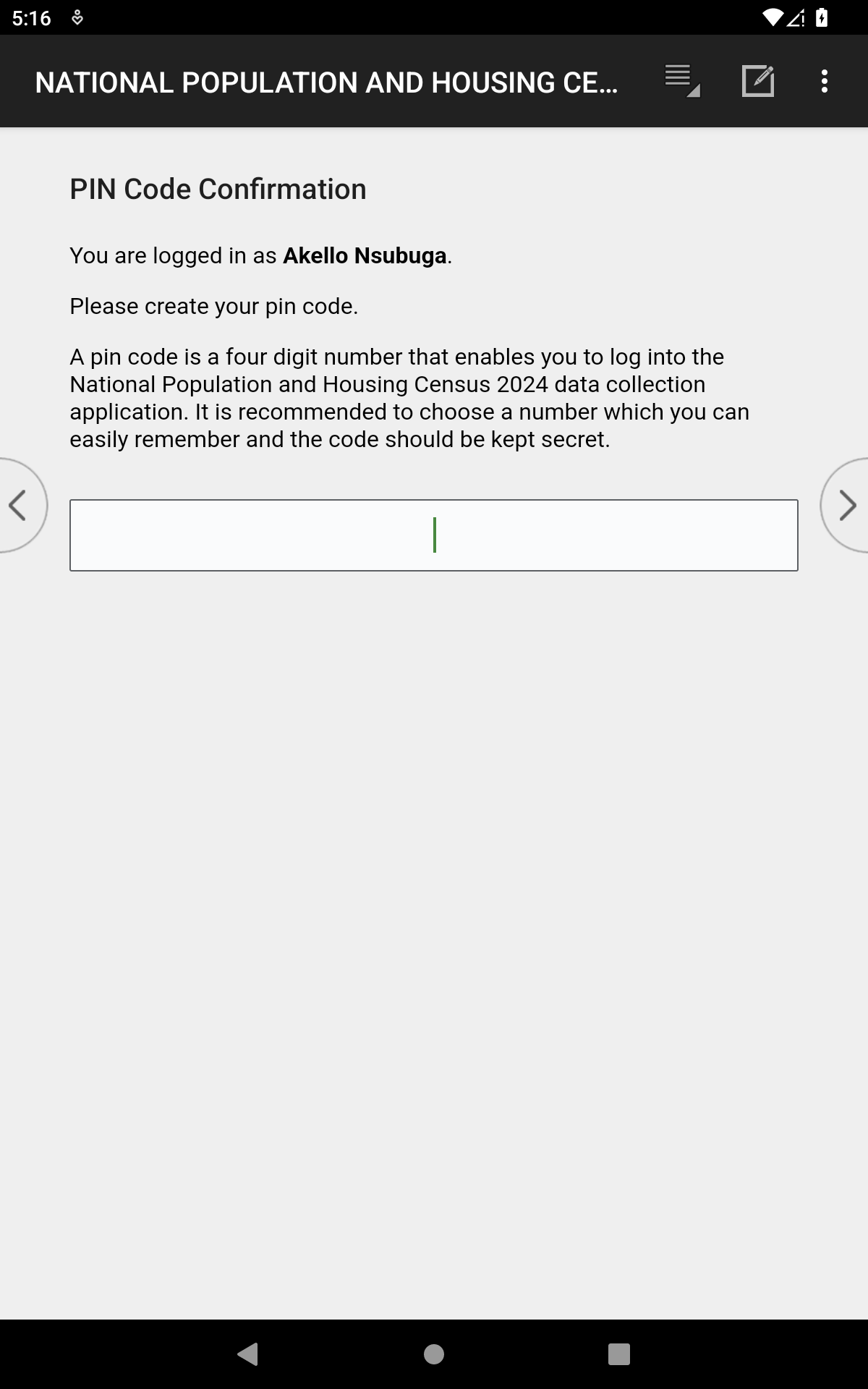 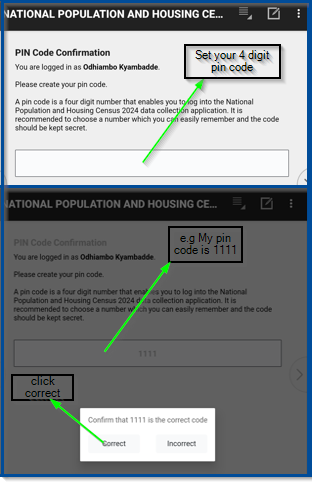 [Speaker Notes: A new screenshot with comments outside]
Interviewer Assignment
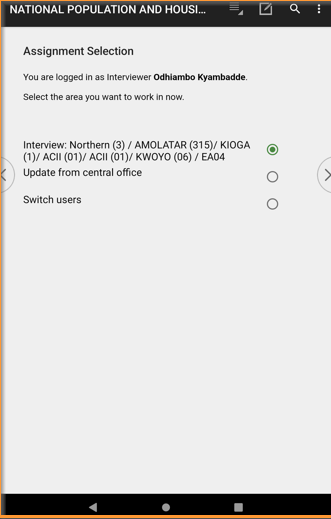 Select EA to start work
Confirm that you are in the correct EA.
Interviewer Menu (1/6)
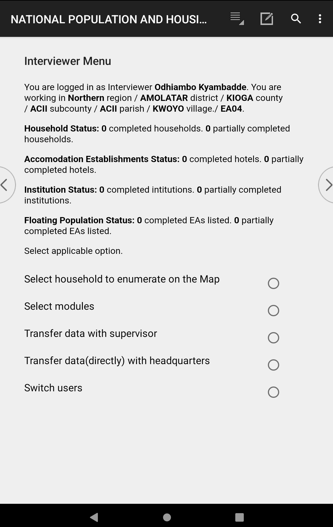 1.Summary of questionnaires done
 To view all the questionnaires so far tempted
2.Select Household to enumerate on the map
To start enumerating your EA by selecting   particular households on the map
3.Select Module
To view questionnaires and to continue     interviewing if not complete
To start interviewing other questionnaires	
To add a new household structure that does not appear on the EA map	
4.Transfer data with supervisor
	Transfer all the data collected to the 	supervisor
5.Transfer data (directly) with Headquarter
	Send collected data to the Head quarter 	servers
6.Switch users
Exit current user to log in as another person
1
2
3
4
5
6
Select Household to enumerate (2/6)
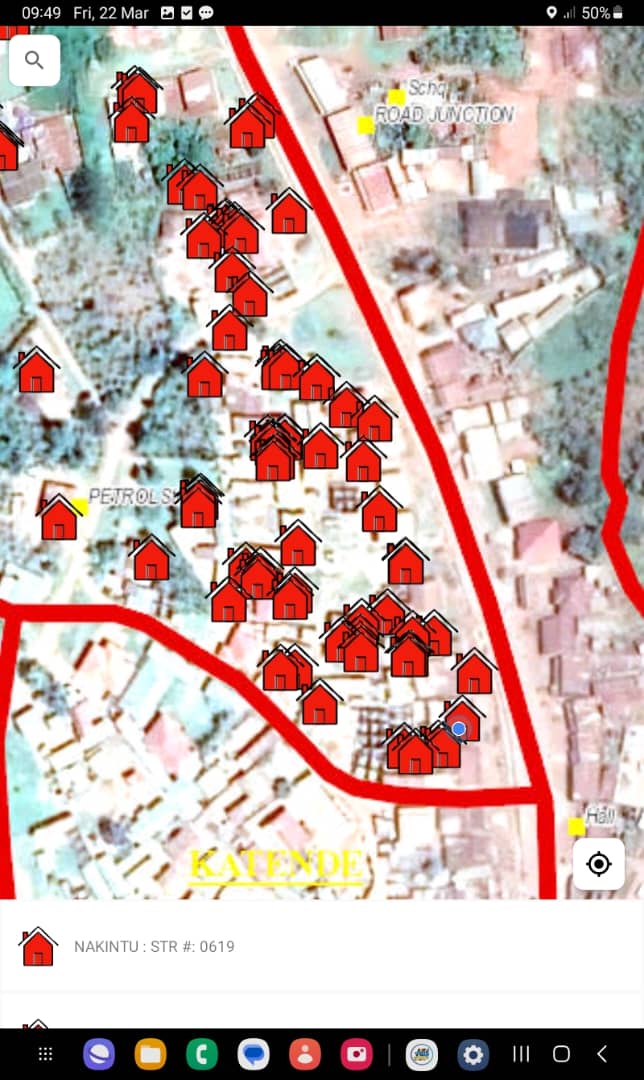 [Speaker Notes: Waiting on screenshot from Butambala]
Select Household to enumerate (2/6)
All Households within the EA will populate

Tap/Click the household to begin with

All listed HHs during listing are automatically populated
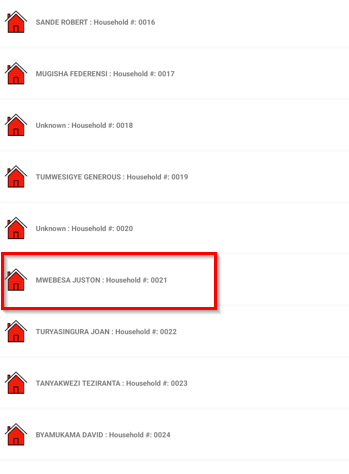 Select Household to enumerate (2/6)
Select Yes if that is the HH to interview
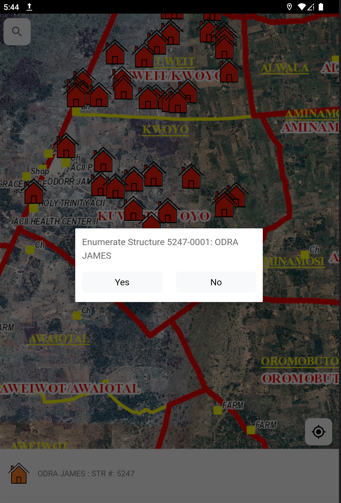 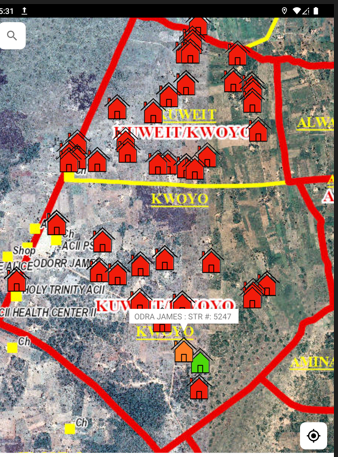 Begin a house hold interview
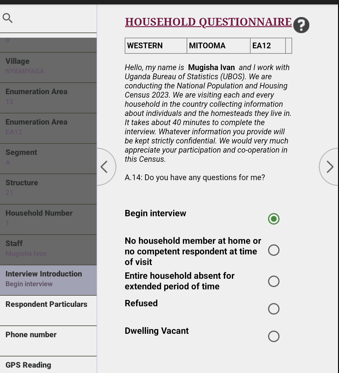 Begin interview!
Interviewer Menu (2/6)
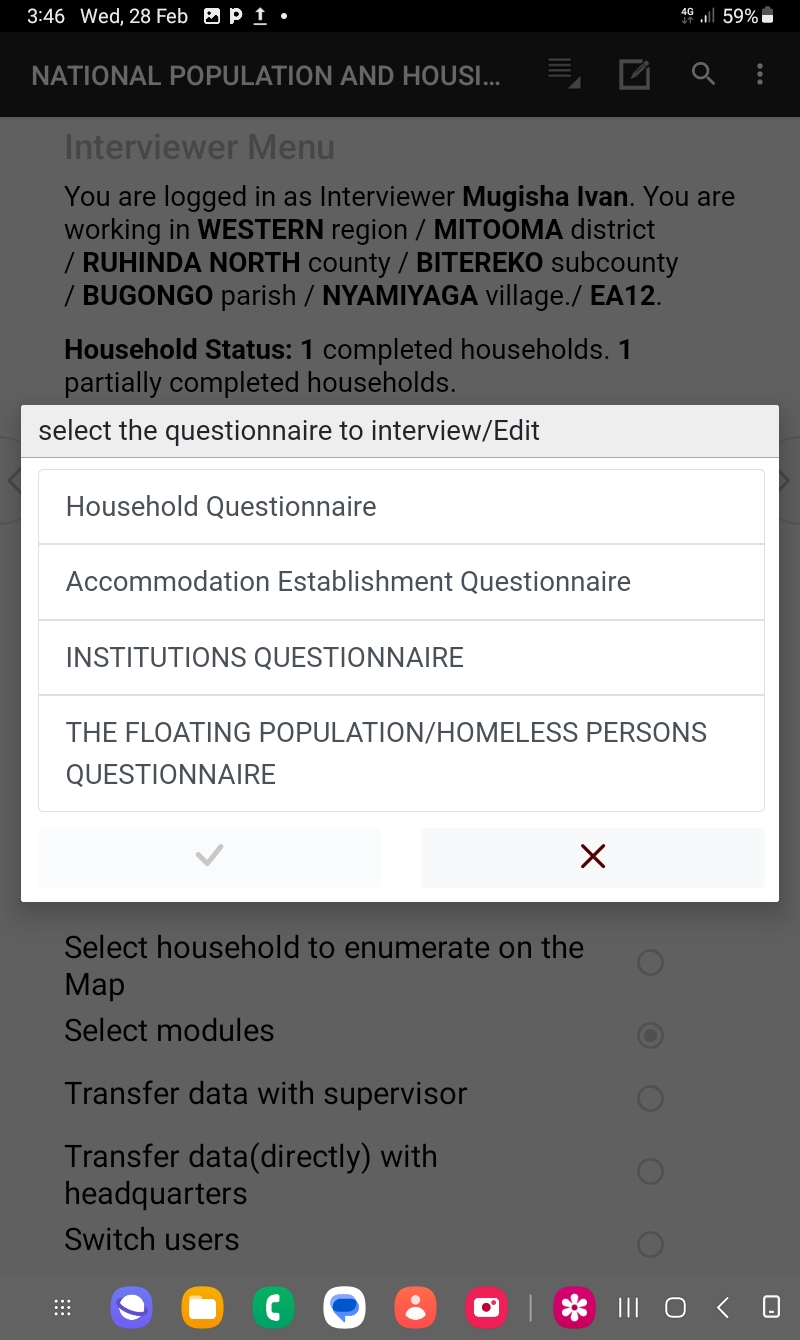 Option 3: View questionnaire allows you to select any questionnaire to start interviewing E.g. Institutions Questionnaire
Interviewer Menu (3/6)
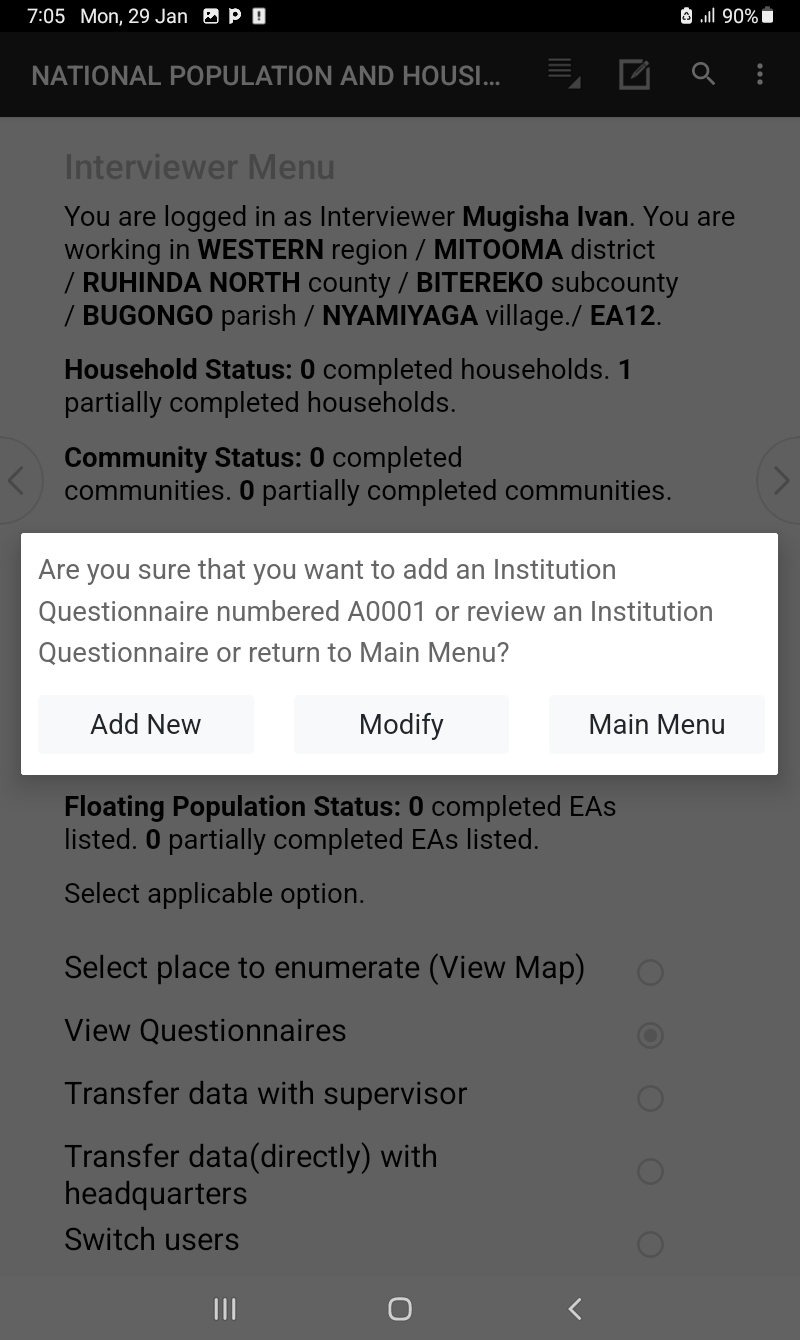 After selecting the institutional questionnaire, decide on whether to add new questionnaire, or modify the existing questionnaires,  or return back to the interviewer menu
Interviewer Menu (4/6)
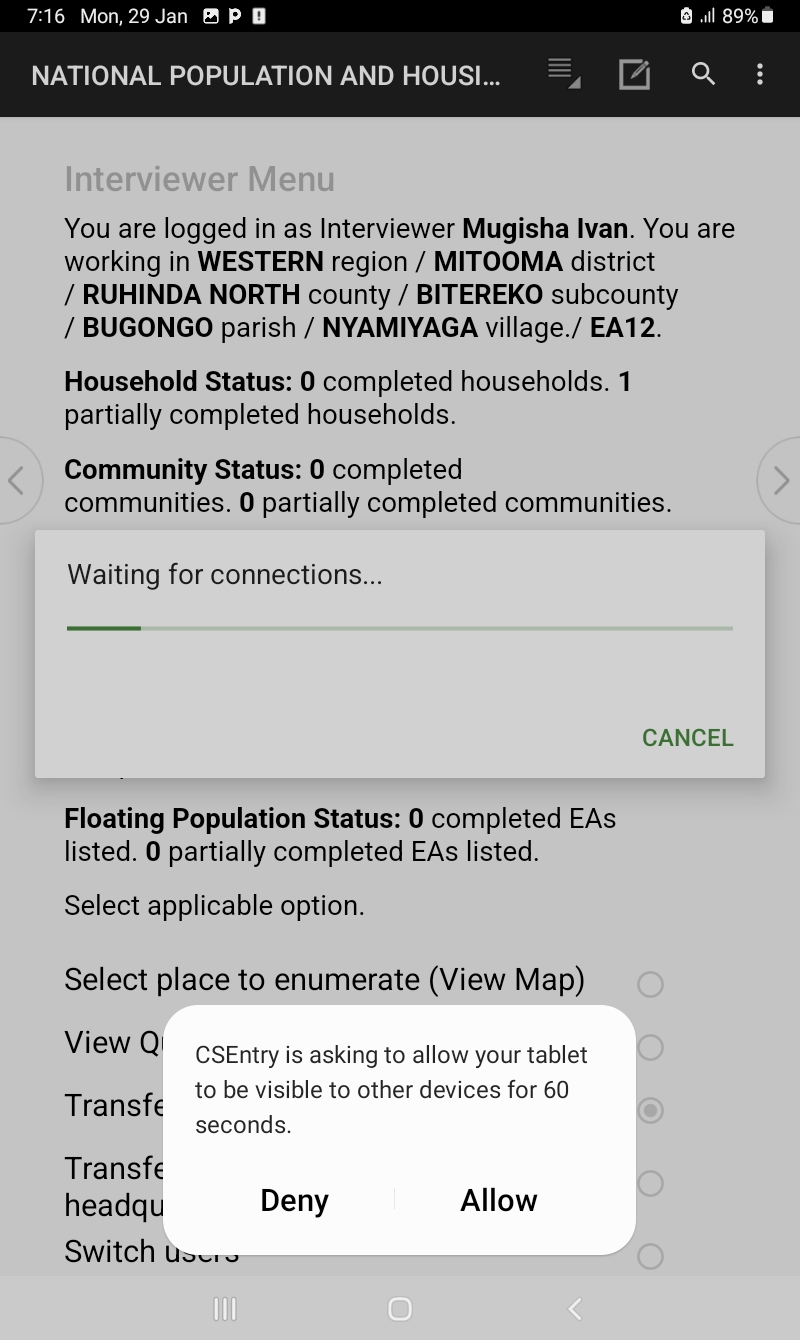 Option 4:  Allows you to transfer your data to your supervisor
Interviewer Menu (5/6)
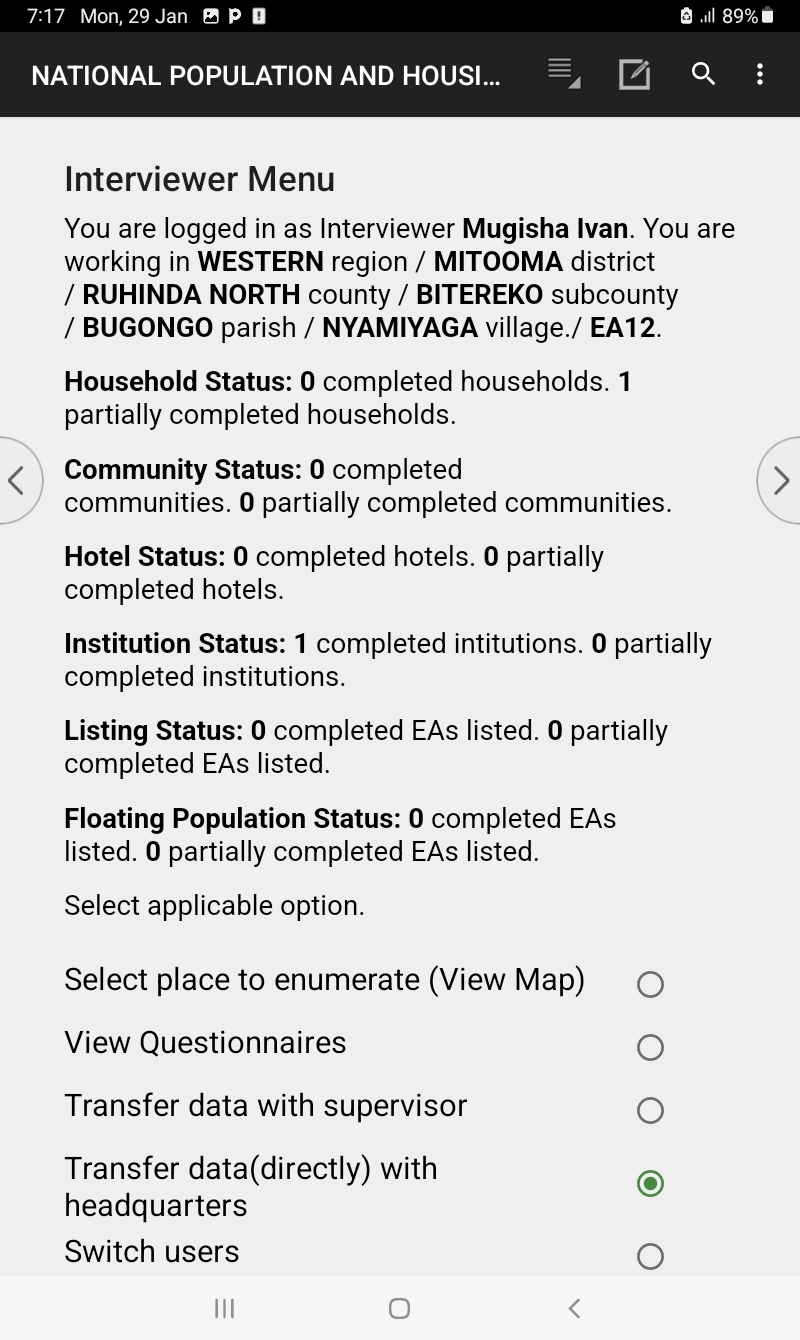 Option 5:  Allows you to transfer your data to the headquarter servers
Interviewer Menu (6/6)
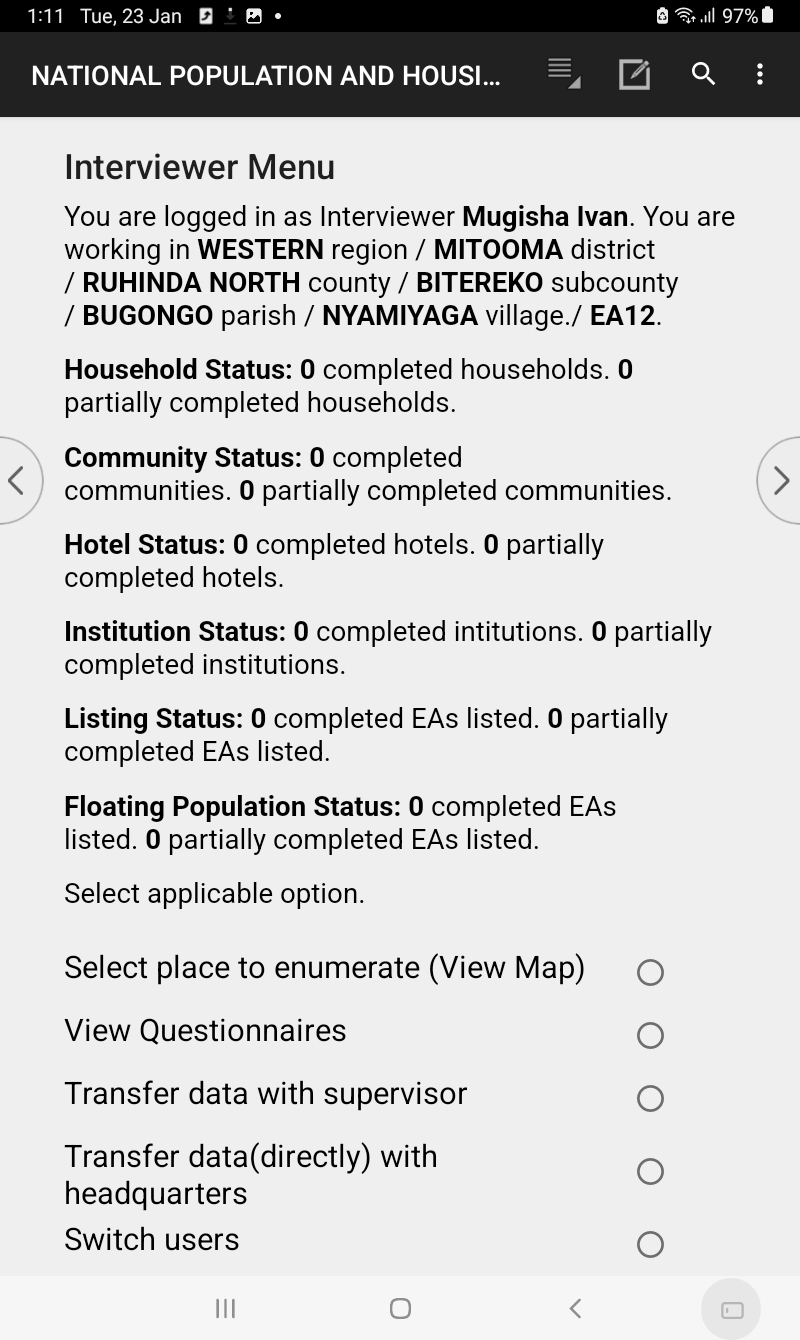 Option 6: Allows you to exit the menu to the login screen
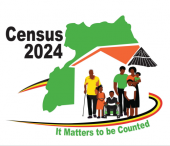 Thank You
Any Questions
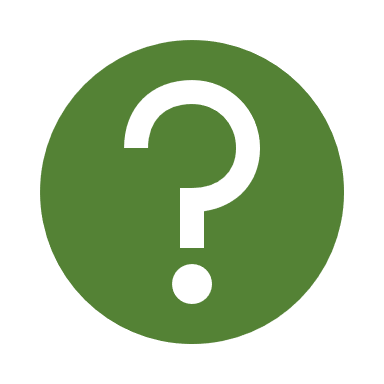